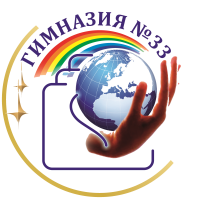 Эмоциональный интеллект: новые возможности семейных чтений
Якупова Н.В., 
учитель начальных классов
 МАОУ «Гимназия №33» г.Перми
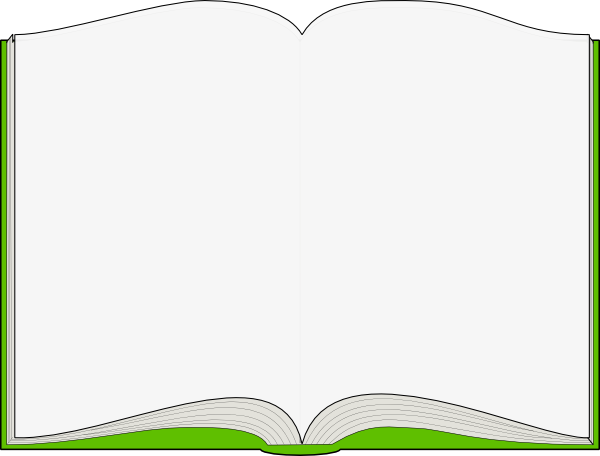 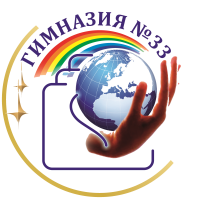 ЭМОЦИОНА́ЛЬНЫЙ ИНТЕЛЛЕ́КТ — способность человека распознавать эмоции, понимать намерения, мотивацию и желания других людей и свои собственные, а также способность управлять своими эмоциями и эмоциями других людей в целях решения практических задач.
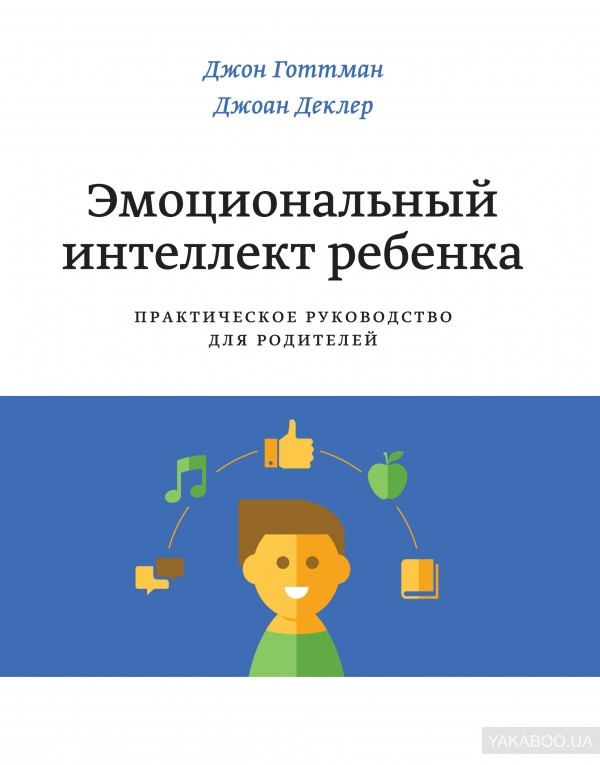 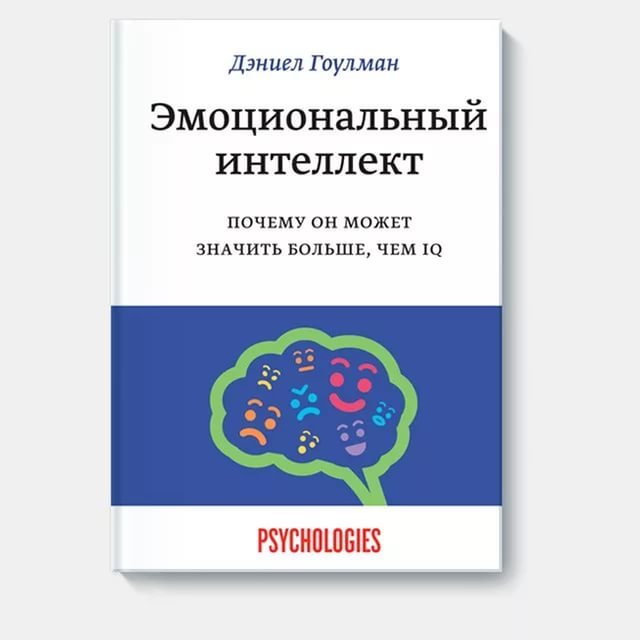 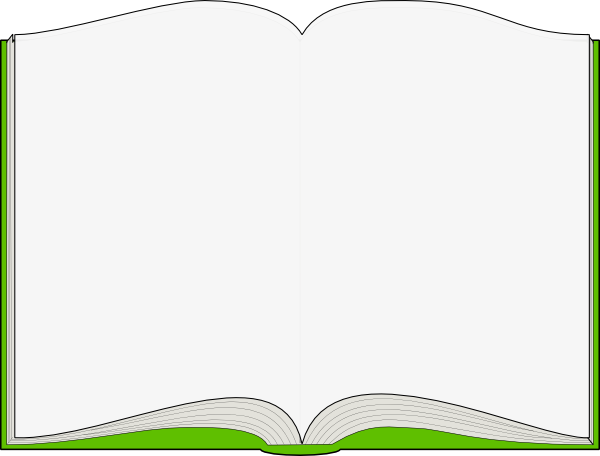 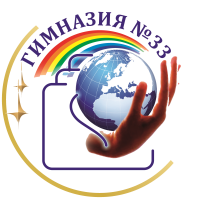 Программа В.Невского«Семейные чтения» (модификация Токаревой М.В.)
развитие нравственного потенциала
развитие эмоционального интеллекта
 развитие коммуникативных умений
 развитие памяти и логического мышления
развитие речи
накопление познавательного материала 
 расширение словарного запаса
 формирование потребности к чтению как источнику знаний и  духовных открытий
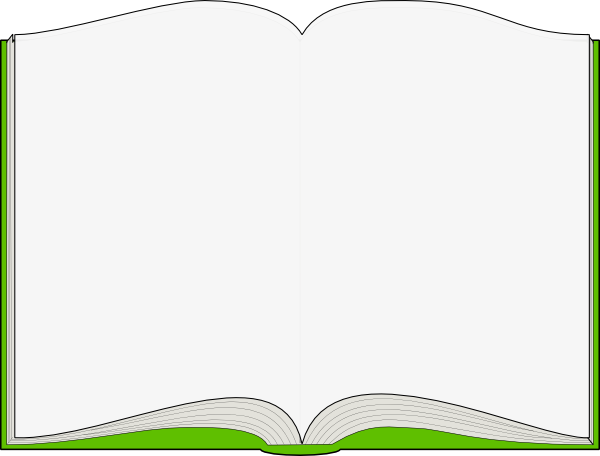 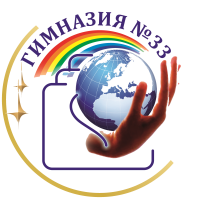 Как работать по программе?
На чтение произведений каждого автора отводится один месяц
Ребёнок читает ежедневно, в одно и то же время (желательно)
Обсуждение проходит сначала дома, а потом в классе примерно в таком порядке:
Краткие сведения об авторе
Пересказ прочитанного
Фабула произведения
Вопросы друг другу
Выделение художественных средств
Основная идея произведения в обобщённом виде
Рисунок
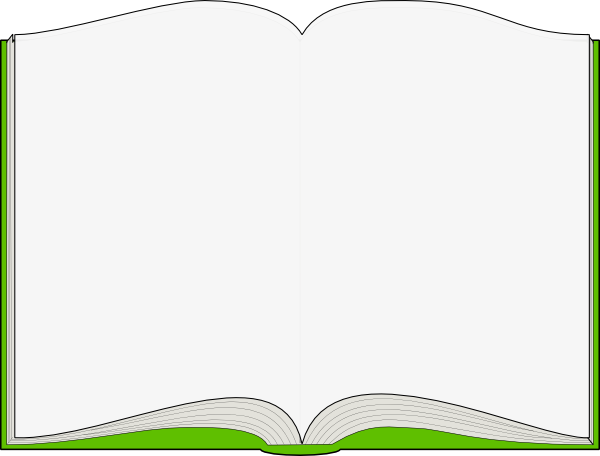 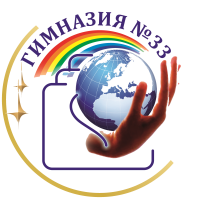 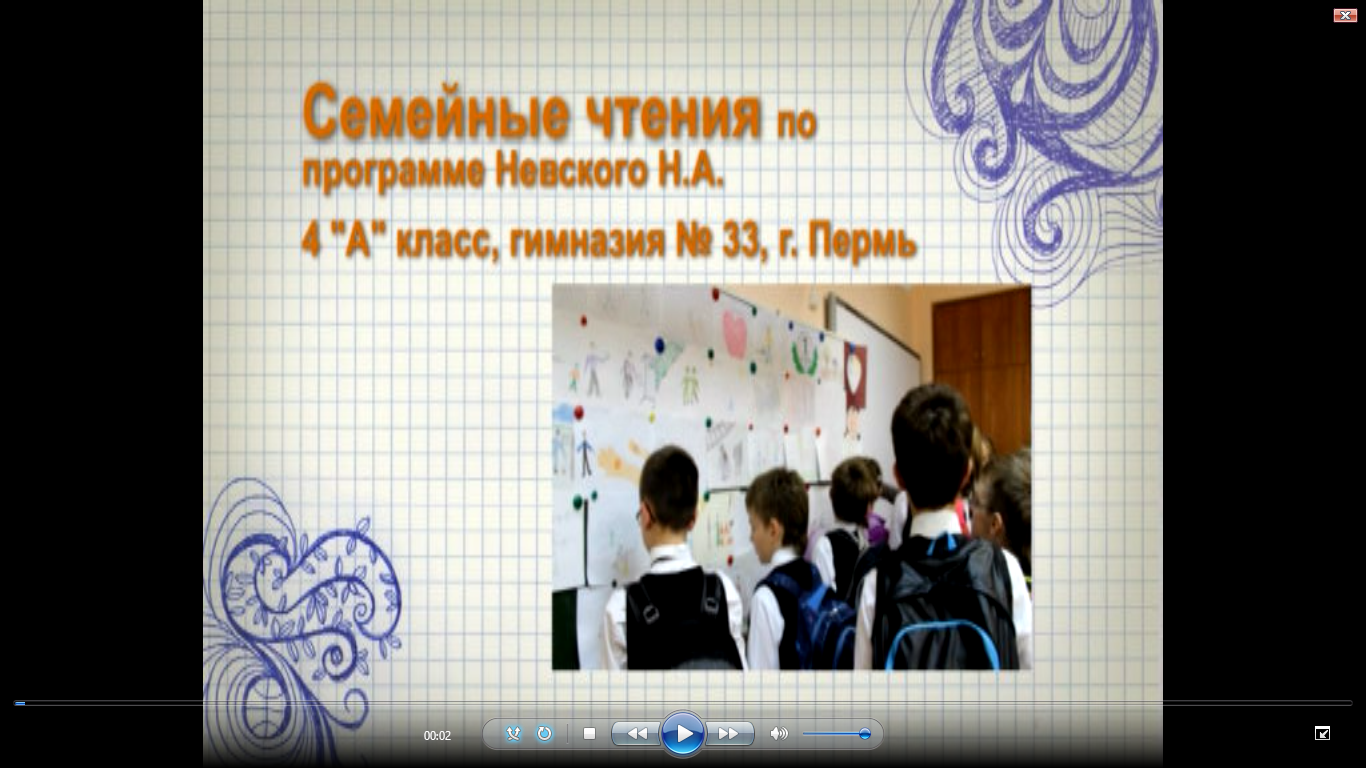 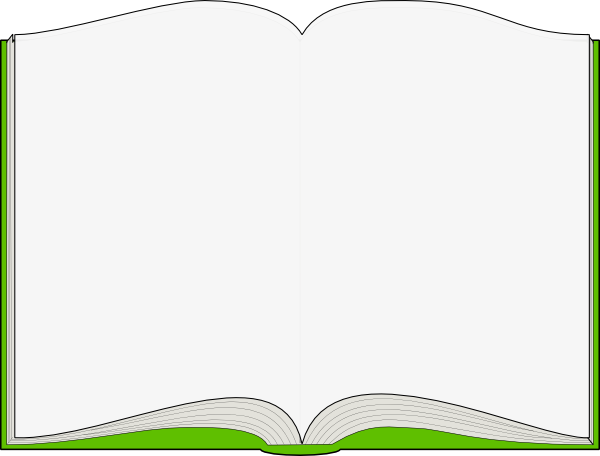 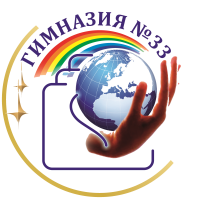 Александр Иванович Куприн (1870 - 1938)
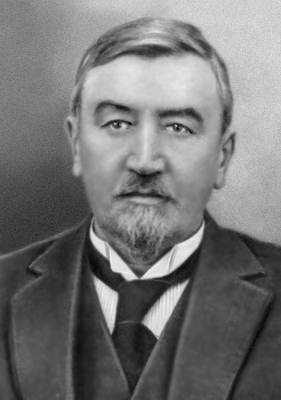 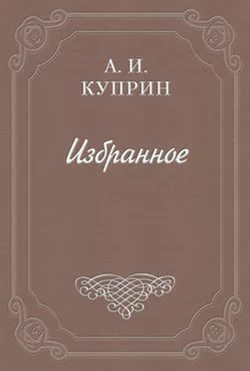 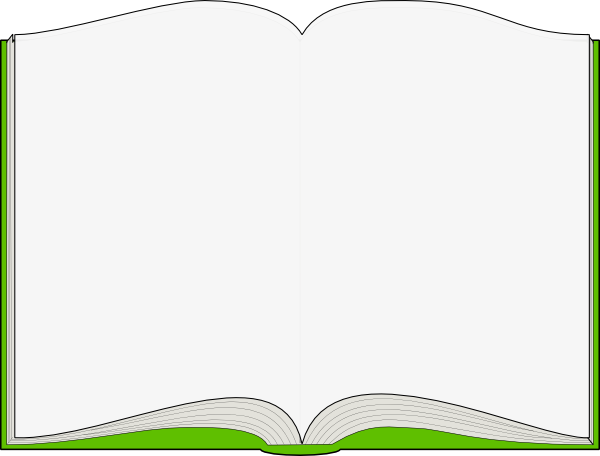 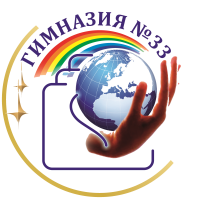 Вопросы для обсуждения в классе
В каких условиях проходит жизнь сосны и  ёлочки?
Как проходит жизнь вокруг сосны и вокруг ёлочки?
Каково отношение к жизни у сосны и у ёлочки?
Какие чувства испытывали  сосна и ёлочка?
Какие чувства испытывали  все (люди и животные), кто оказывался рядом с сосной и ёлочкой?
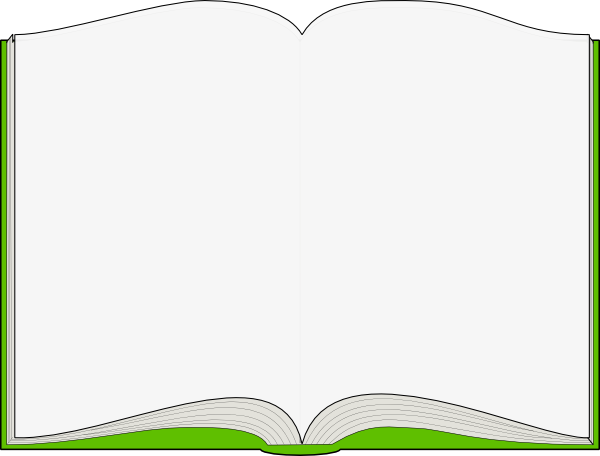 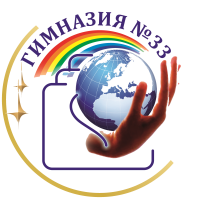 «Научить человека быть счастливым нельзя, но воспитать его так, чтобы он был счастливым, МОЖНО».
А.С.Макаренко
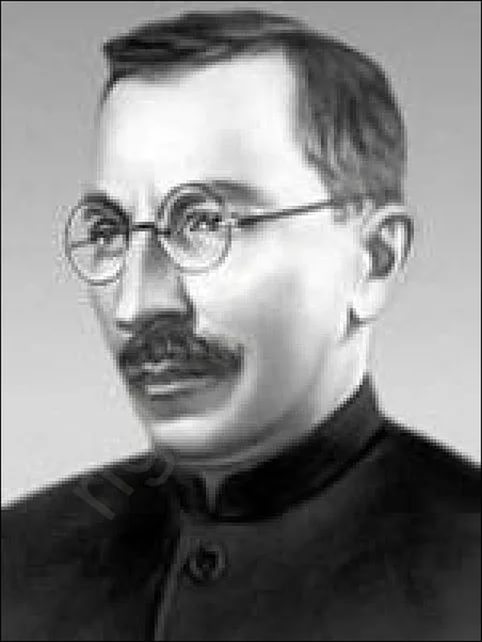 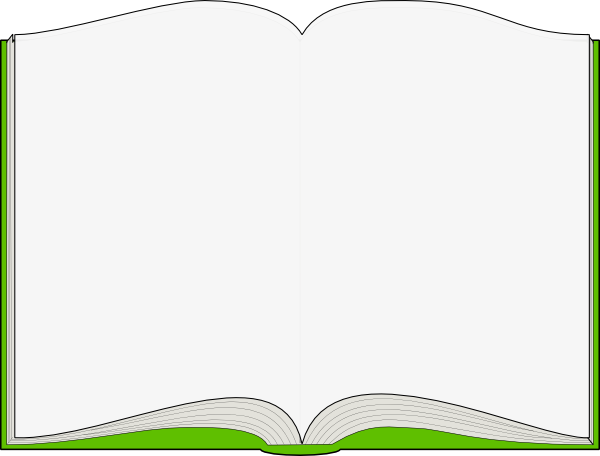 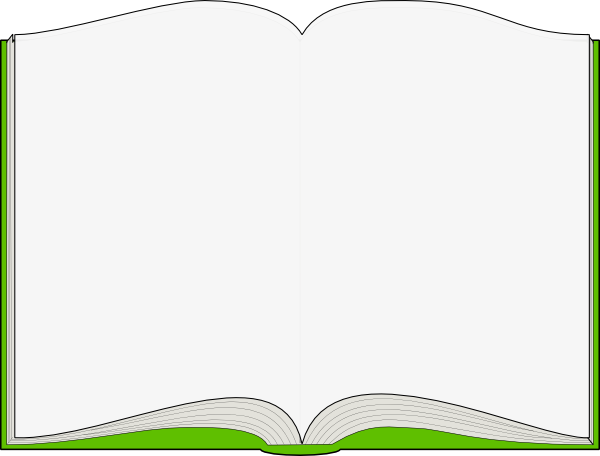 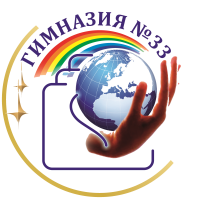 Спасибо за внимание!